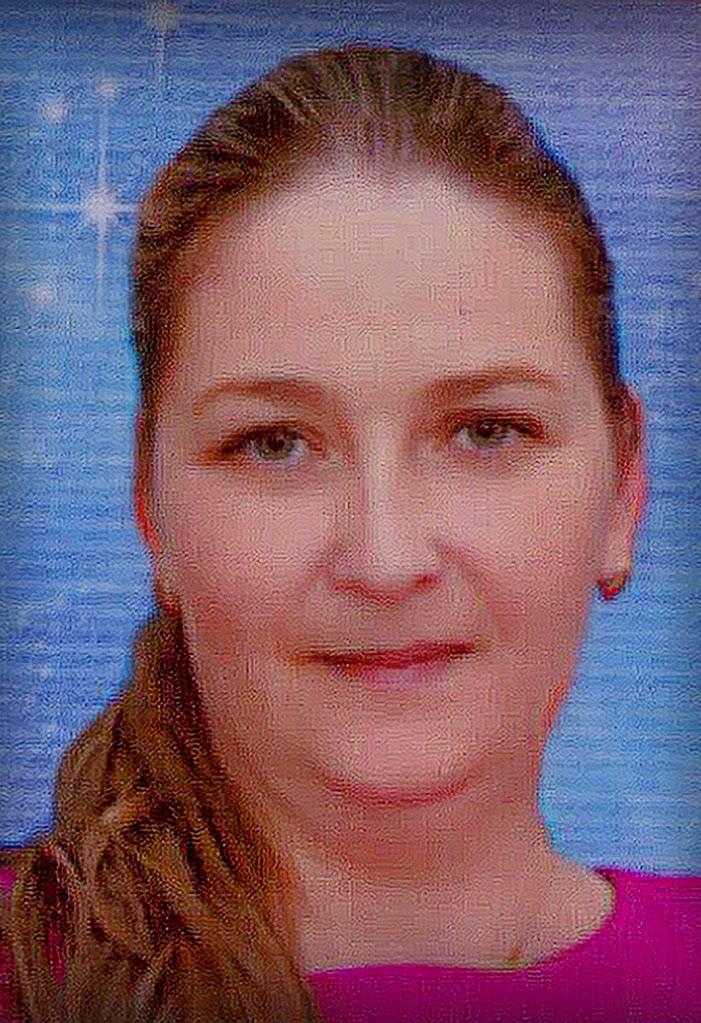 Шолохова Дарья Юрьевна, воспитатель
МБОУ «Белоярская средняя общеобразовательная школа №14»
Структурное подразделение «Детский сад»
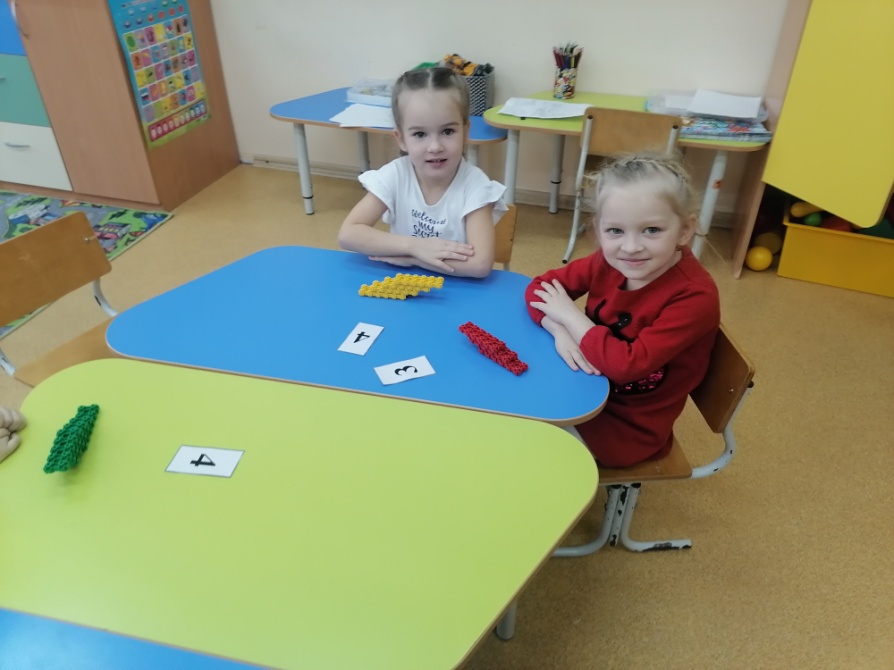 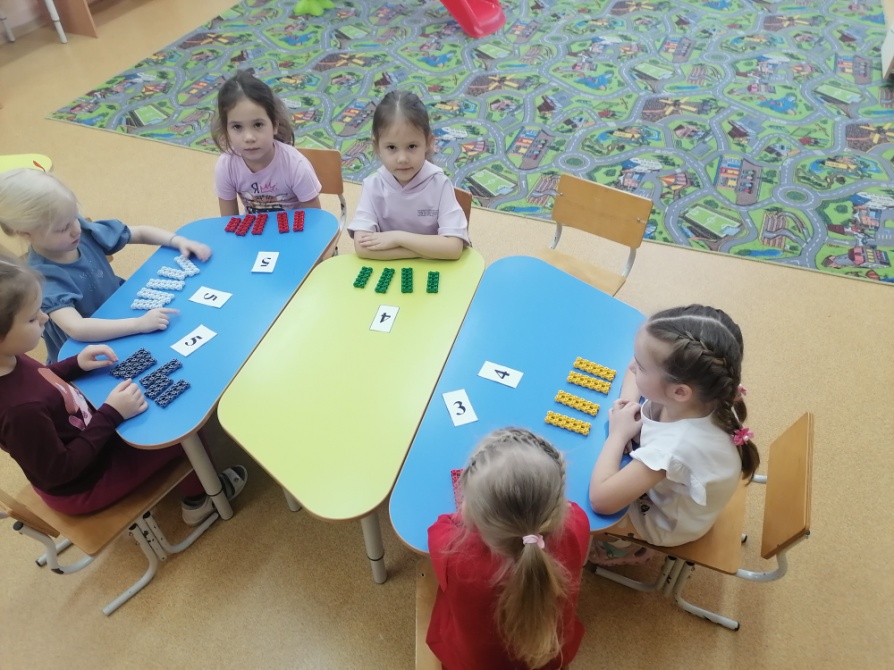 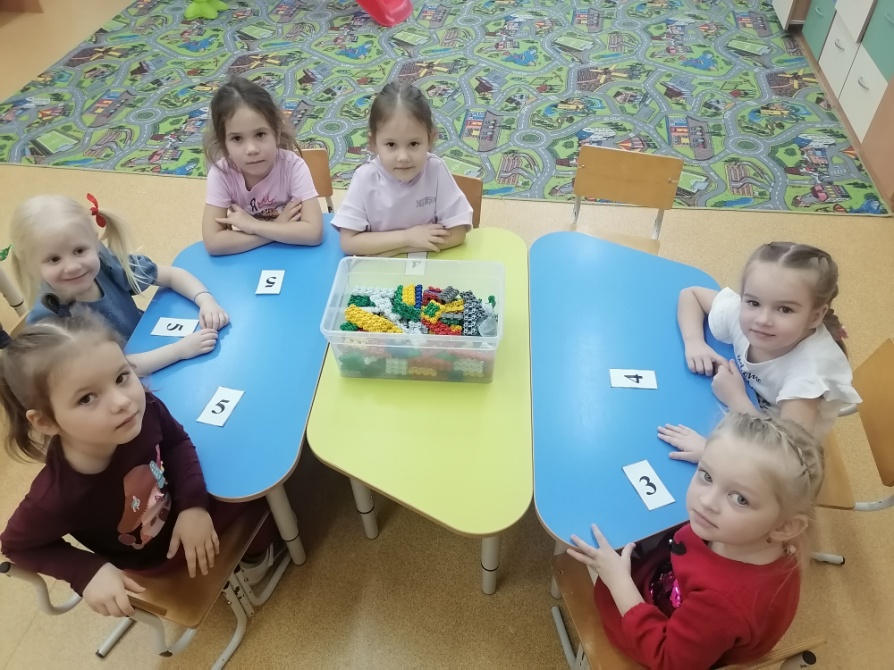 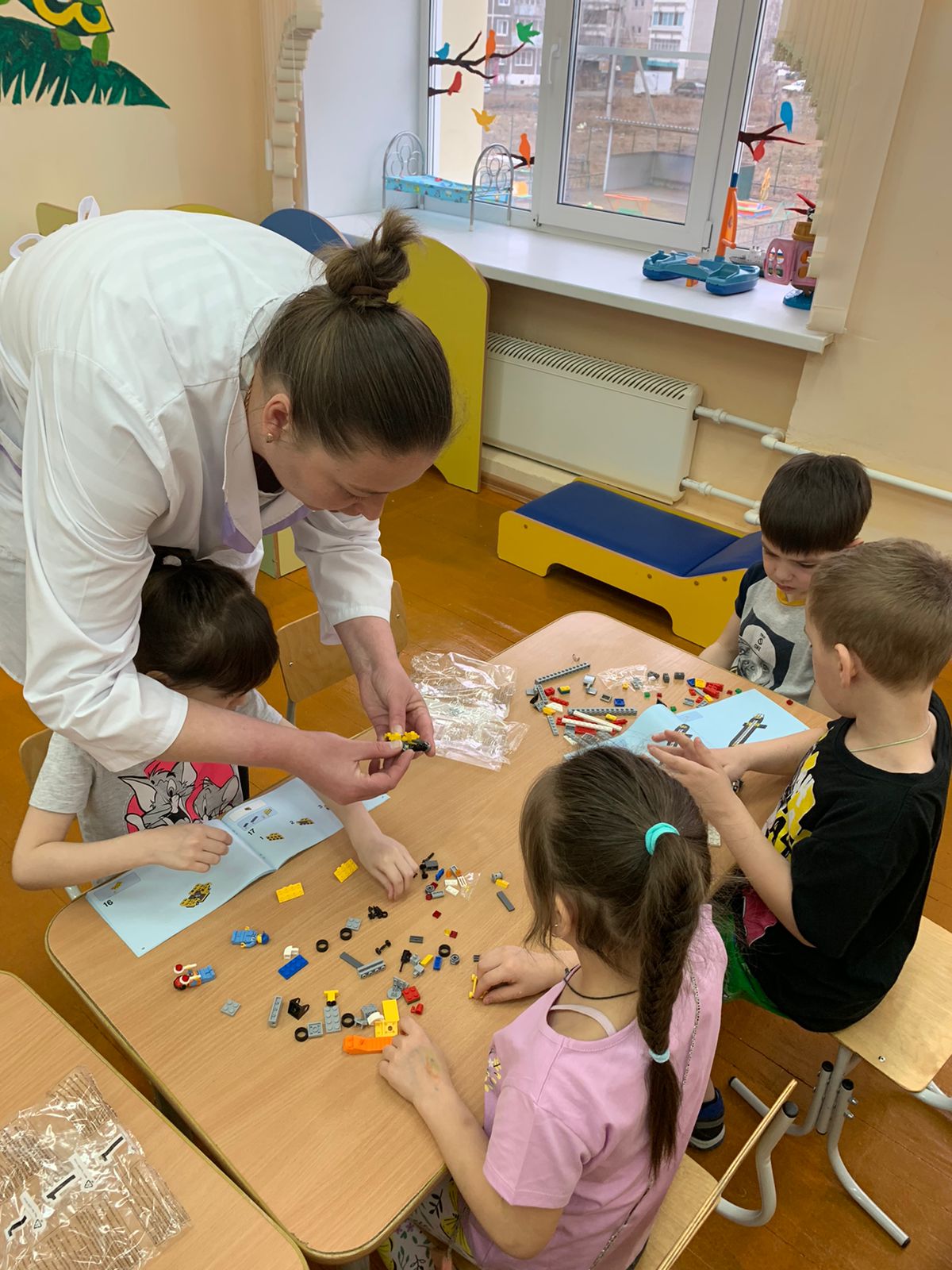 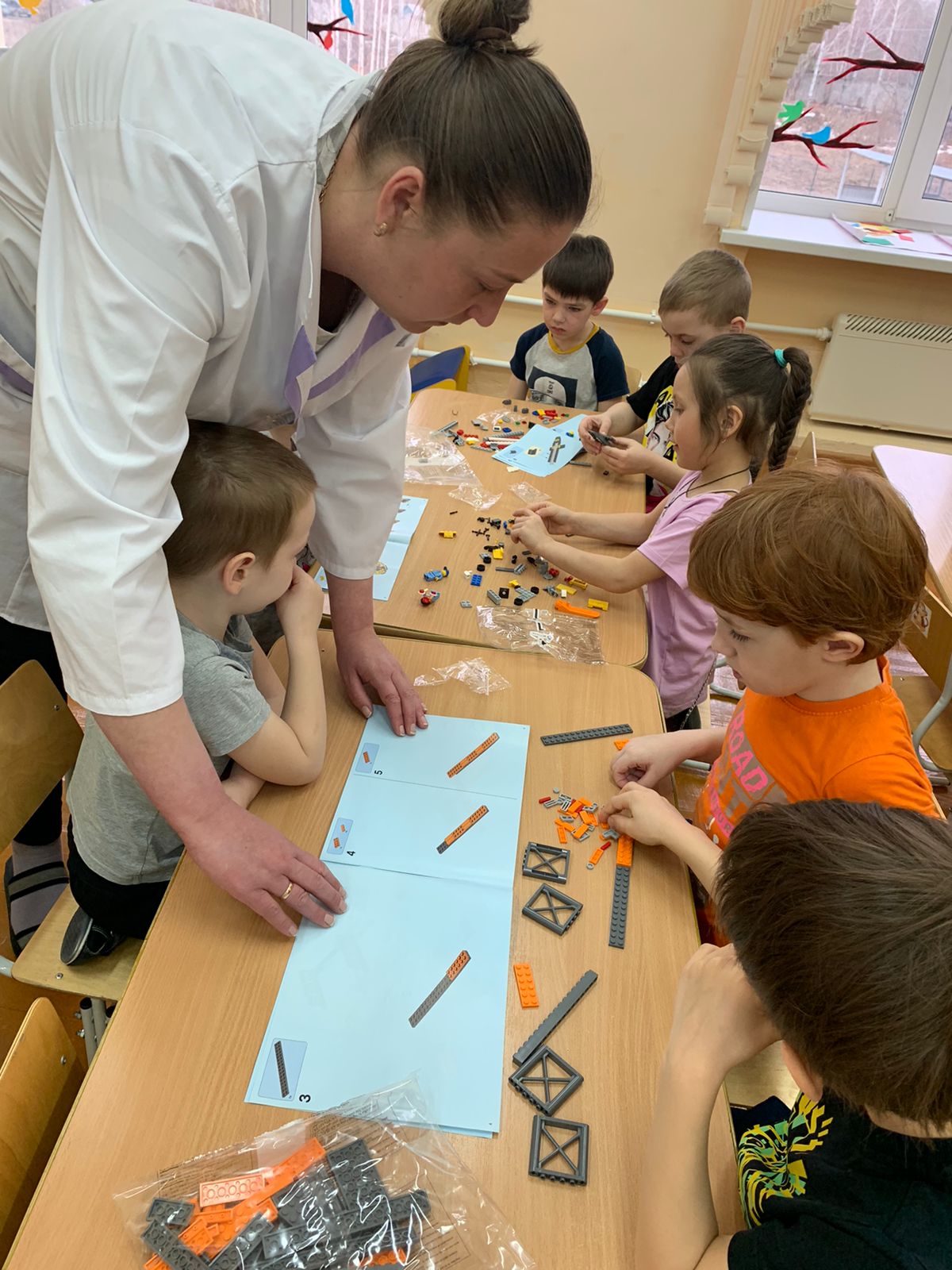 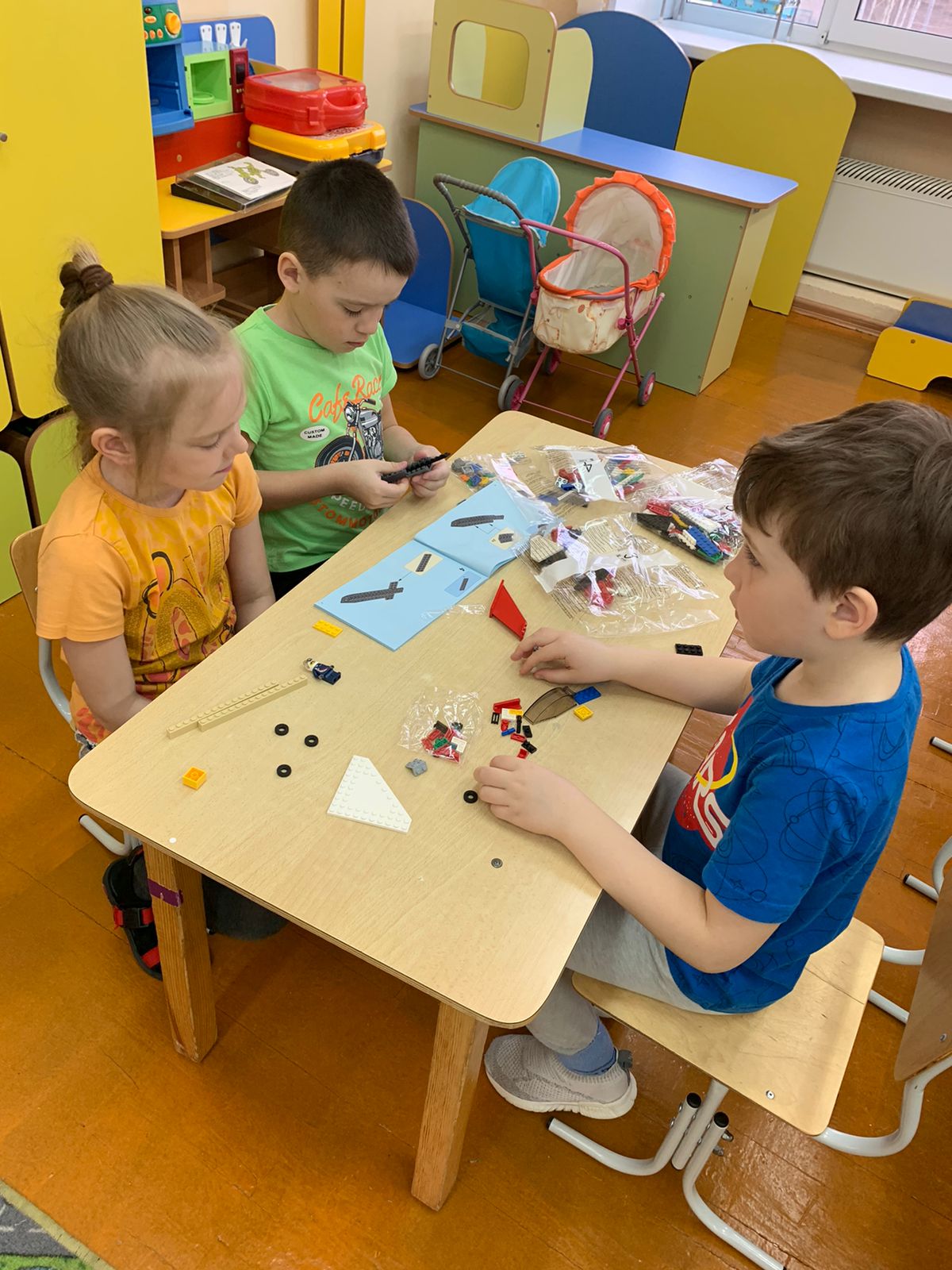 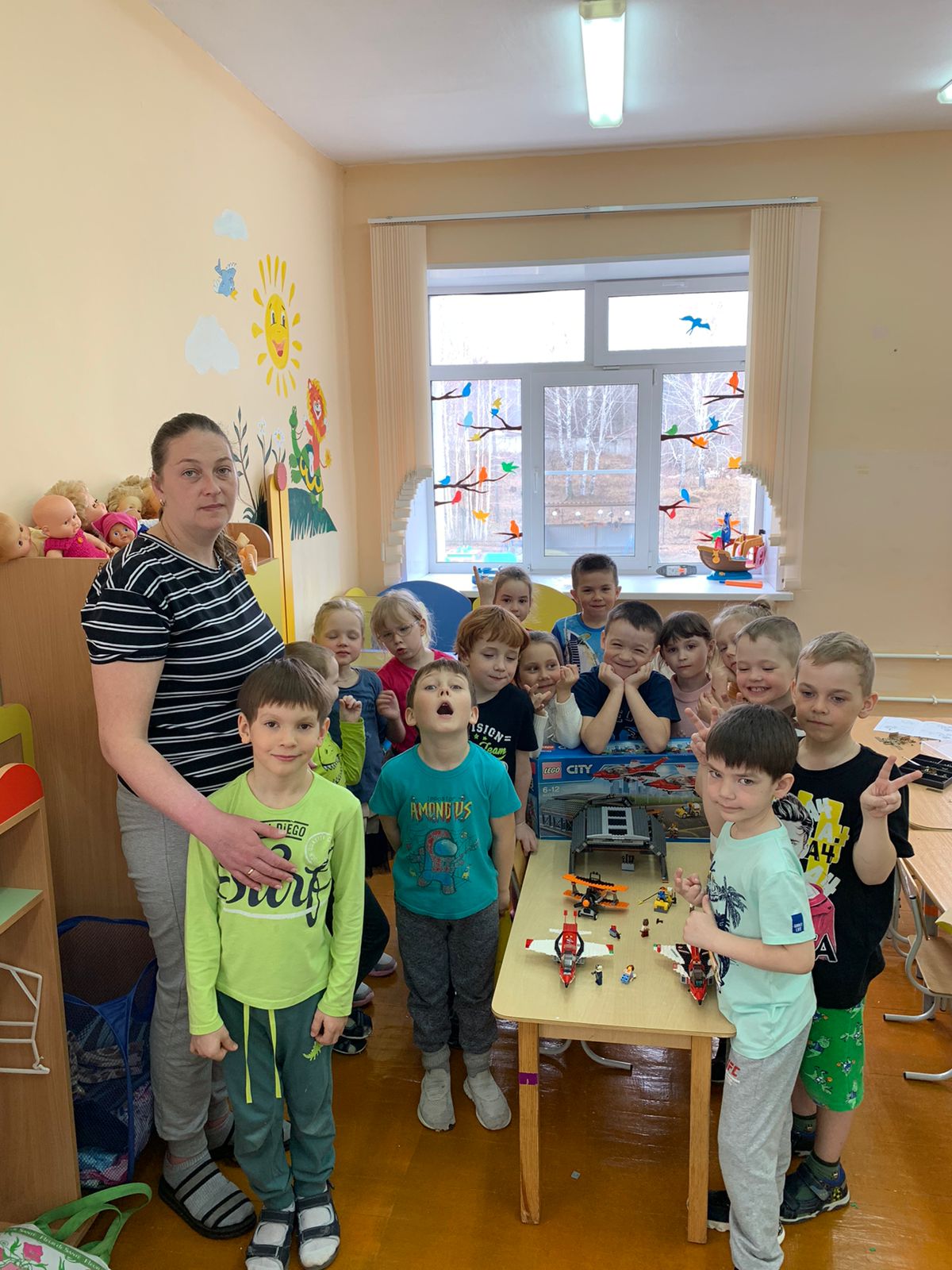 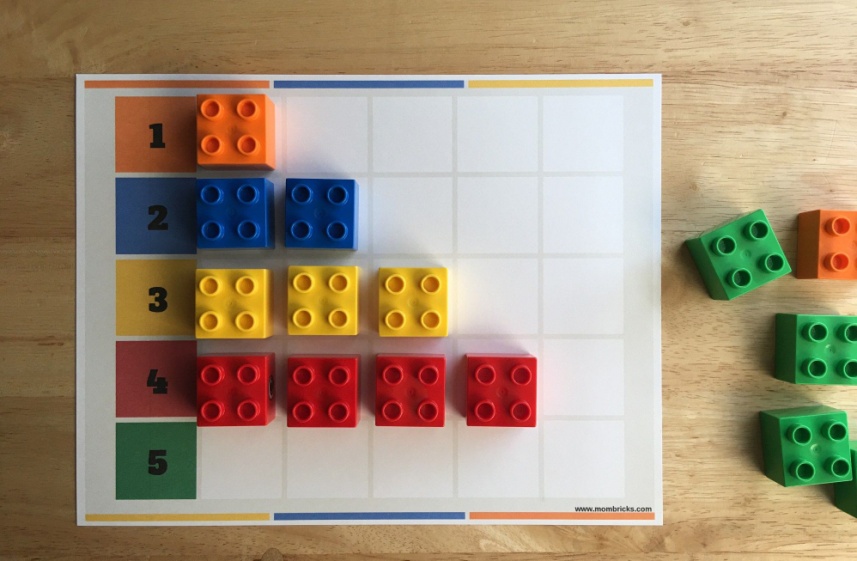 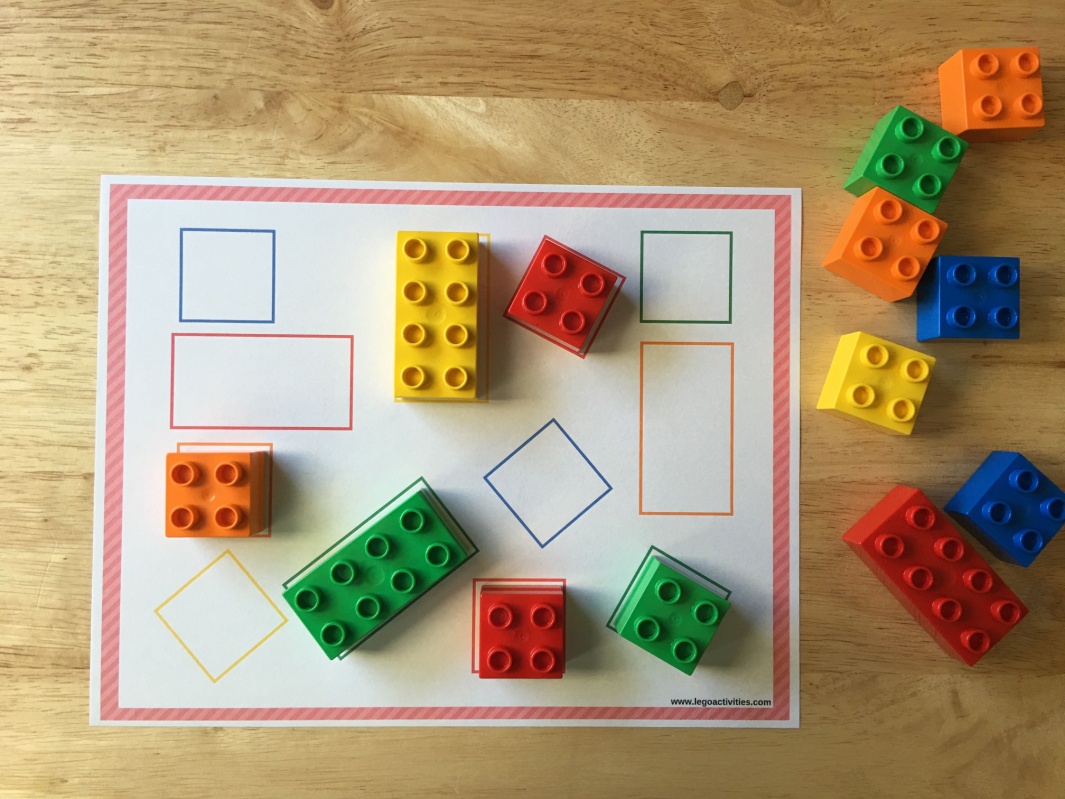 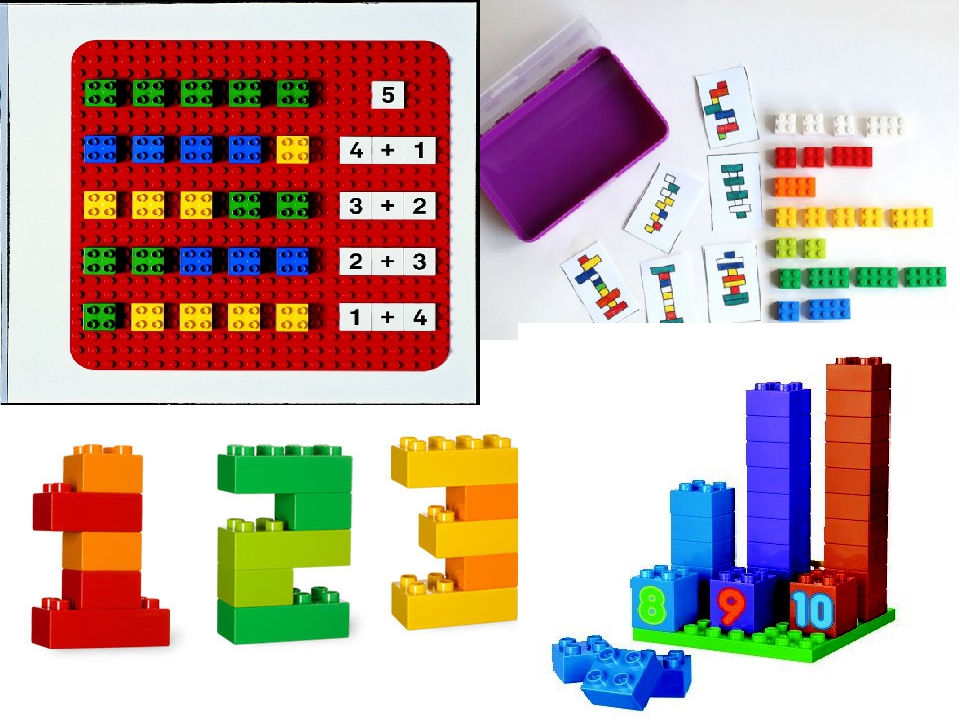 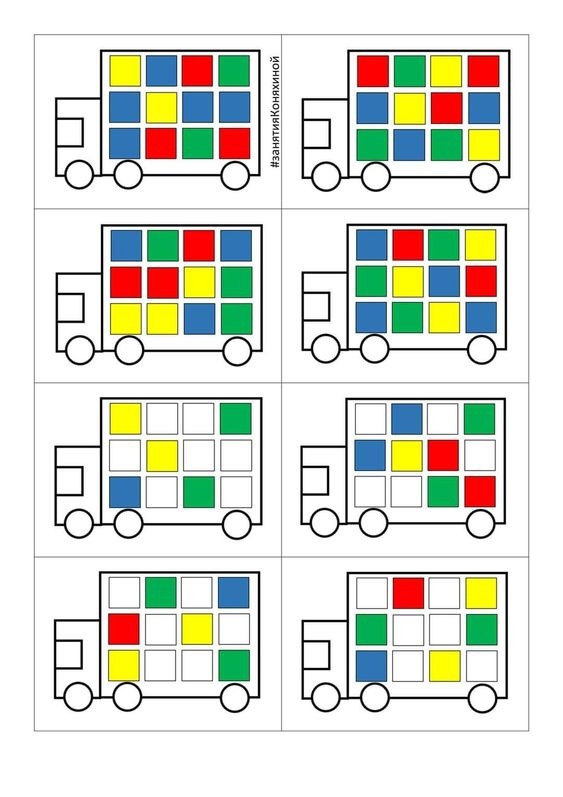 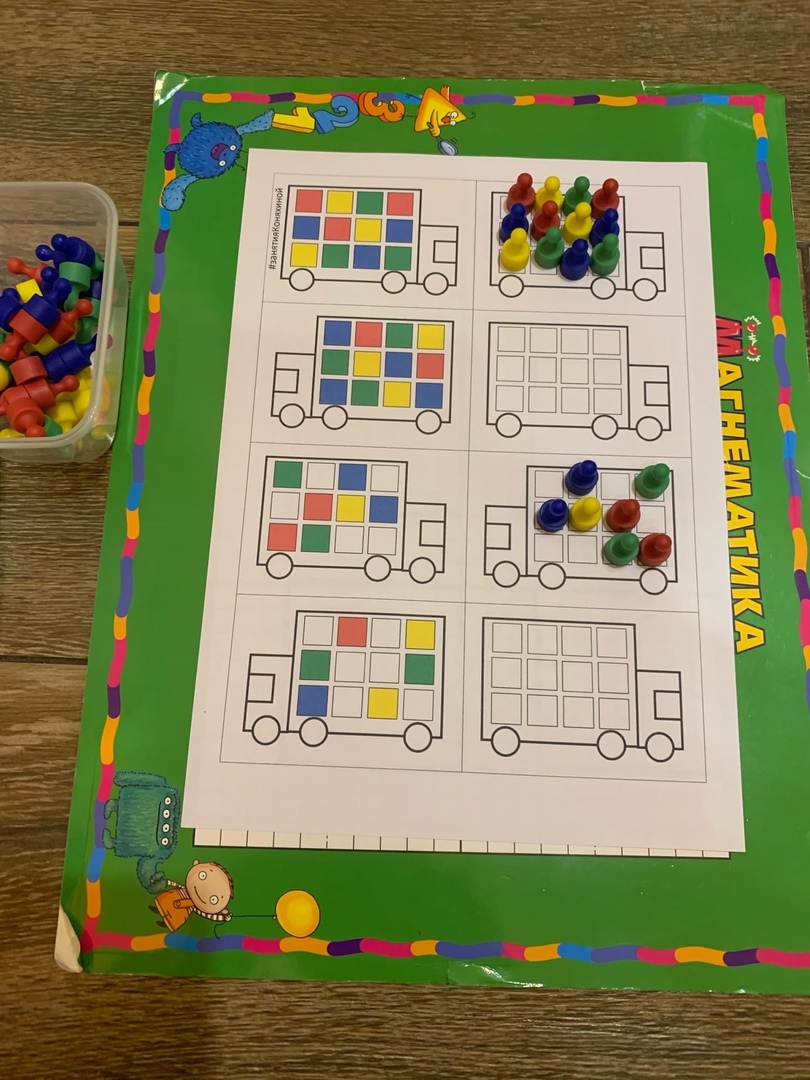 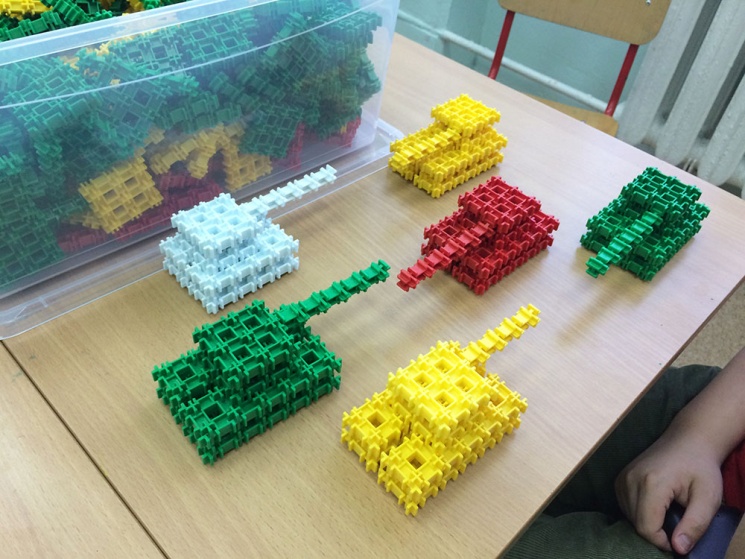 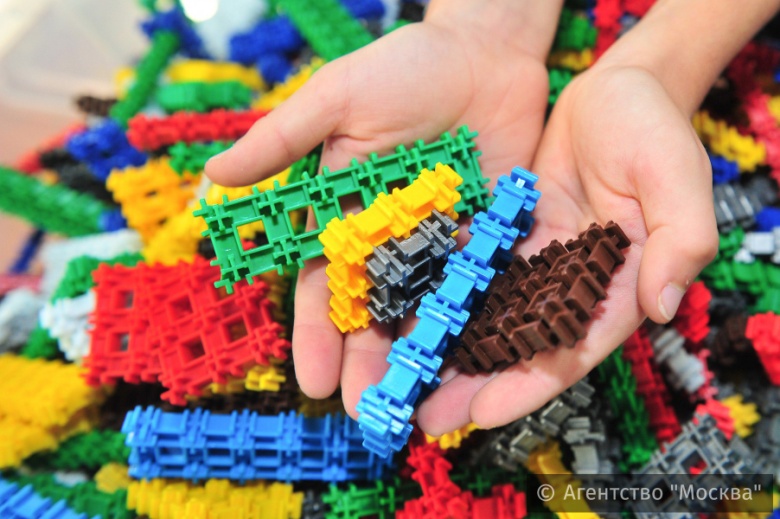 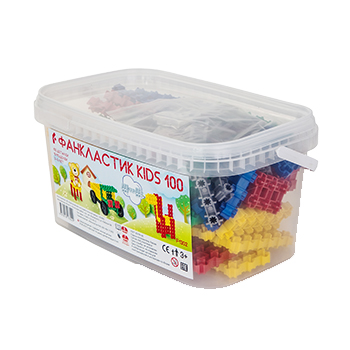 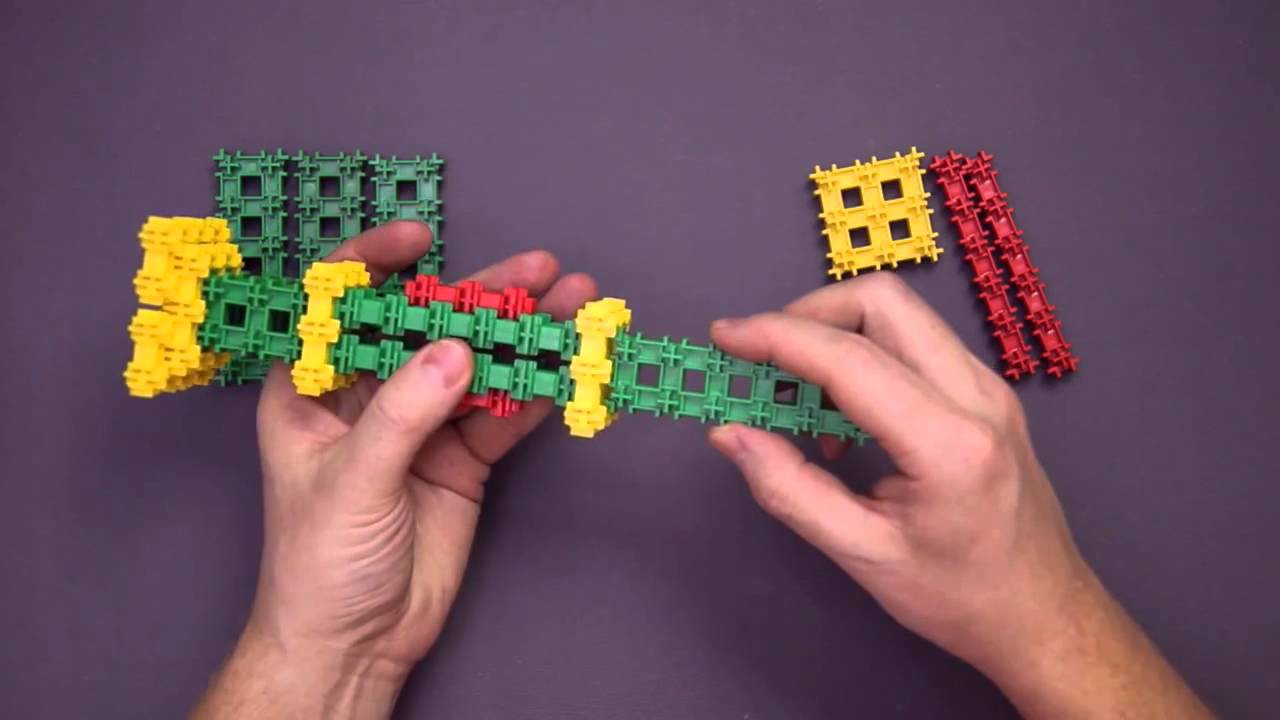 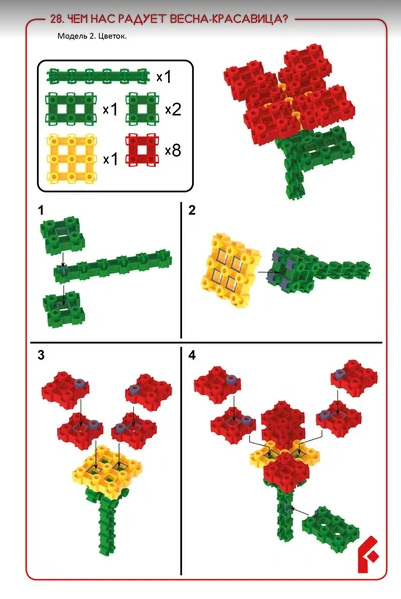 Спасибо за внимание!